Achieving Sex Positivity in Healthcare
Gabriel Silva, LCSW
Assistant Director of Client Services
Positive Impact Health Centers
1
[Speaker Notes: Version date_MM YY
Target participants:]
Conflict of Interest Disclosure Statement
Speaker has nothing to disclose
This program is supported by the Health Resources and Services Administration (HRSA) of the U.S. Department of Health and Human Services (HHS) as part of an award totaling $4,205,743 with 0% financed with non-governmental sources. The contents are those of the author(s) and do not necessarily represent the official views of, nor does mention of trade names, commercial practices, or organizations imply an endorsement by HRSA, HHS, or the U.S. Government. For more information, please visit HRSA.gov. Any trade/brand names for products mentioned during this presentation are for training and identification purposes only.
2
[Speaker Notes: Please add presenter disclosures here if any exist.]
Use of Trade/Brand Names
This program is supported by the Health Resources and Services Administration (HRSA) of the U.S. Department of Health and Human Services (HHS) as part of an award totaling $4,205,743, with 0% financed with non-governmental sources. 

The views expressed do not necessarily reflect the official policies of the  Department of Health and Human Services, nor does mention of trade names, commercial practices, or organizations imply endorsement by the U.S. Government. Any trade/brand names for products mentioned during this presentation are for training and identification purposes only.
3
[Speaker Notes: NOTE: THIS SLIDE MUST BE INCLUDED IF TRADE AND/OR BRAND NAMES FOR MEDICATIONS ARE USED IN THE PRESENTATION.
IT MAY BE DELETED IF THERE IS NO REFERENCE TO TRADE NAMES, INCLUDING PRESENTATIONS IN WHICH ONLY GENERIC MEDICATION NAMES ARE MENTIONED. 
TRADE NAMES MUST BE PUT IN PARENTHESES AFTER THE GENERIC NAME THE FIRST TIME IT IS MENTIONED - E.G., FLUOXETINE (PROZAC). TRADE NAMES SHOULD ONLY BE MENTIONED FOR THE INITIAL REFERENCE AND THE GENERIC NAME ONLY SHOULD BE USED AFTER THAT. THIS APPLIES EQUALLY TO ALL MEDICATIONS OR PRODUCTS MENTIONED IN THIS PRESENTATION.]
Unconscious Bias Disclosure
SCAETC recognizes that language is constantly evolving, and while we make every effort to avoid bias and stigmatizing terms, we acknowledge that unintentional lapses may occur in our presentations.
We value your feedback and encourage you to share any concerns related to language, images, or concepts that may be offensive or stigmatizing. 
Your input will help us refine and improve our presentations, ensuring they remain inclusive and respectful to participants.
4
Learning Objectives
Define sex positivity and what it means to be sex positive in a HIV care setting; identify and define terms associated with gay sex in order to have crucial conversations about sex
Explore the factors influencing sexual practices, with a particular focus on trauma, substance use and sex work, and how these impact service delivery in the HIV/AIDS field
Increase awareness on cultural and generational beliefs and how they play a part in sexual practices
5
[Speaker Notes: Target learning objectives to the target trainee goals 
Use active verbs (interpret, differentiate, apply, demonstrate, compose, design, create)
Ensure objectives are S.M.A.R.T. (specific, measurable, achievable, relevant, time-bound)
Ensure presentation is related to HIV screening, prevention, treatment.]
FYI…
This presentation will focus on and include discussion and mentioning of explicit words and phrases associated with gay sex or sex among same-gender loving men.
Take this opportunity to have an open mind and learn!
For the purpose of this presentation, will use the terms same-gender loving men and gay/bisexual men instead of MSM
Gay sex will be used to encompass sex between 2 same-gender loving men
This is a judgement-free zone!
6
The big No-No’s
Judging sexual practices
Using the term “clean” to refer to negative status (STIs/HIV)
Assuming all same-gender loving men have anal sex or have multiple partners or have unprotected sex
Using STIs and HIV as punishment for having sex
Not believing the sexual lifestyle of your client based on age
Believing sex work is NOT real work
Assuming those living with HIV are just “passing on” HIV to their sexual partners
Others?
7
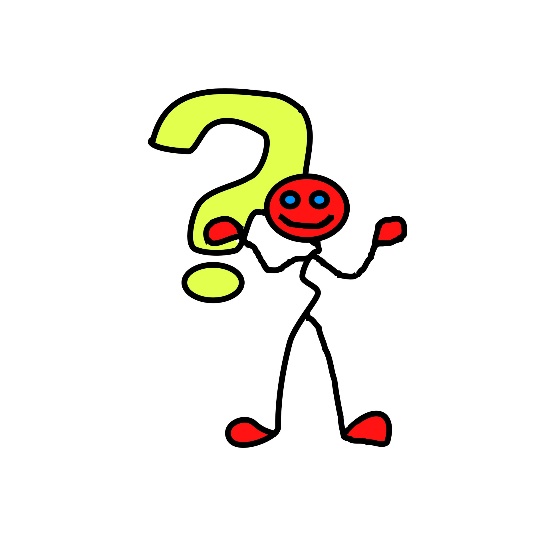 Being Sex Positive… How do YOU define it? And why is this important in healthcare?
Reference
8
[Speaker Notes: Presentation guidance:
Recommend using common typefaces such as Calibri, Times New Roman, Arial and Helvetica; do not use fancy fonts that are hard to read 
Use contrasting colors for the background and font to ensure text is easily visible 
Avoid using dark type on a dark background, and hard-to-read colors, such as red 
Ensure font size, type, and color is consistent 
Do not provide too much information on a single slide . Recommend using no more than 3 to 5 bullets on a single slide 
Try putting text in the “Notes” section as talking points or using more visuals 
All images must include reference on the slide which it is shown.]
Sex-Positivity?
The Sexual Medicine Society of North America (SMSNA) defines it as… 
Sex-positivity generally refers to having a positive attitude about sex, respecting others’ sexual preferences and consensual sexual practices, and treating sex as a normal, healthy part of life, rather than a taboo topic or something to be ashamed of.
9
[Speaker Notes: The Sexual Medicine Society of North America (SMSNA)
https://www.smsna.org/patients/did-you-know/the-sex-positivity-movement-what-it-means-to-be-sex-positive]
Key Areas of Sex-Positivity
Sex without shaming
Promoting open dialogue about sex
Safe sex practices
Consent
Sexual education
Compiled from The Sexual Medicine Society of North America (SMSNA)
10
[Speaker Notes: Sex without shame. One predominant belief of the sex-positivity movement is that people should not be shamed for their consensual sexual practices or their personal choices regarding sex. Recently, terms such as “slut-shaming,” “prude-shaming,” and “kink-shaming” have come into the limelight as sex-positive individuals advocate for tolerance and acceptance of everyone’s sexual choices, as long as they are consensual and do not harm others.
Open communication about sex. Sex-positive individuals feel that people should be able to discuss sex without embarrassment. In general, they support talking about sex with others, especially sexual partners, encouraging sexual experimentation, and asking questions about sex when they arise.
Safe sex. Safe sex is key in sex-positivity, and supporters stress the importance of regular testing for sexually transmitted infections (STIs), using condoms, and discussing sexual histories with partners.
Consent. Everyone has the right to decide when they want to have sex and when they do not, and sex-positivity is not about obligating others/feeling obligated to have sex. Mutual consent is imperative in any sexual encounter.
Sexual education. Sex-positive proponents advocate for comprehensive sexual education so that everyone can learn how to practice sex in a safe and consensual way.]
Healthcare Providers should…
Understand terms and lingo… this can help enhance rapport
Know sexual practices do not define a person’s character
Consider the person’s autonomy over their body
Be aware that sexual practices vary per person
Know multiple factors can influence sexual behaviors!
11
Factors influencing sexual behavior among gay/bisexual men
Personal preferences or desires 
Social media
Dating apps/platforms 
Pornography websites
Content creator platforms
Fetishes/Kinks
Party settings or sexually-charged events
Drug use
Mental health/trauma
Income (sex work)
Cultural beliefs
Generational beliefs
Reference
12
[Speaker Notes: Consider that some of these factors simply result in sex being fun, to seek sexual gratification, to enjoy sex, to orgasm, etc.]
How are these factors relevant to being sex positive in healthcare?
Let’s focus on these areas: mental health/trauma, drug use/substance abuse and sex work, as well as cultural AND generational beliefs!
13
Sex and Mental Health
Studies have found those experiencing depression tend to engage in risky sexual behaviors (Parsons et al., 2012)
History of being discriminated can have an impact 
May turn to sex to feel wanted, to escape or have physical touch 
Prior studies suggest those with depression may experience poor self-esteem engage in risky sexual practices in order to combat feelings of loneliness (Martin & Knox, 1997)
Those with unstable self-esteem and high levels of distress may engage in risky sexual behaviors; either as a way to cope or to avoid (Martin & Knox, 1997)
Being impulsive or compulsive (Parsons et al., 2012)
Using sex a coping mechanism
14
Sex and Trauma
Presence and frequency of childhood sexual abuse associated with HIV-positive status, history of sex work, and current use of sex-related drugs (Brennan et al., 2007)
Those experiencing childhood sexual abuse were at significantly greater risk for being exposed to HIV and high-risk sexual practices (Brennan et al., 2007)
15
Sex and Trauma
Within the Black community, exposure to racial discrimination linked to poor HIV-related outcomes (Burton et al., 2023)
Black same-gender loving men who reported high rates of discrimination had lower ART adherence (Burton et al., 2023)
History of mass incarceration and harsher penalties among the Black/African-American have contributed to generational impacts on families and entire communities (Burton et al., 2023)
Adding the layer of being gay, bisexual, queer, etc.
16
Consider the trauma cycle
Supporting evidence: Opara et al., 2020
17
Sex and Drug Use
Presence of drug use increases risky sexual behaviors
Affects decision-making
Drug use may be used as a coping mechanism 
Prevalence of “party” drugs in the gay community
GHB or “G”, Ketamine or “K”, Meth/Tina/T/Ice, Ecstasy or “E”, poppers, coke or cocaine
Certain settings in the gay community promote the use of drugs, or it is accepted or normalized
18
Sex and Substance Abuse
Addiction to particular substance can lead to risky behaviors – sometimes trading sex for drugs or money to buy drugs
Consider the euphoric feelings of certain drugs, some rely on these drugs in order to enjoy sex or to increase sensation during sex – can lead to maladaptive patterns
May be the only way to enjoy sex
19
Sex Work
Certain circumstances may lead men to trade sex for money, drugs, housing or other needs
Potential risks
But other rely on professional sex work for income
Multiple platforms being used
20
“Gay sex” and Cultural Perspectives
Gay/Bisexual men of color are more likely to have distorted views about sex
Depends on historical patterns, education, social support, mental health, religion, age
In the Latinx community, there tends to be cultural norms that view sex as a taboo, more prevalent with gay sex 
Consider the diversity of the Latinx community 
Machismo within the Latinx community 
Consider the Latinx migrant community, migration increases vulnerability and risk for HIV (Galeucia & Hirsch, 2016)
Equating “gayness” with “femininity” = result of “toxic masculinity”
21
“Gay sex” and Cultural Perspectives
Being stereotypically masculine or having exaggerated male gender roles has been suggested as a way for men, disempowered by racial oppression, to demonstrate power and authority (Fields et al., 2015)
Expressions of hypermasculinity and antifemininity are associated with increased confidence and esteem, however, these are also associated with psychological distress and risky behaviors (Fields et al, 2015)
Being “DL”
Hypermasculinity or being “masc” has become the valued and preferred gender culture among gay men (Fields et al., 2015)
“masc for masc” or “masc4masc”
22
“Gay sex” and Cultural Perspectives
When working with American Indian/Indigenous/Alaskan Natives, consider the historical, political, cultural and social context that have persisted in these communities (Town et al., 2021)
Those with diverse gender and sexual identities were historically integrated within their communities; value was paled on roles and responsibilities (Town et al., 2021)
Two-spirit
Gender-neutral languages 
Collective trauma, repression, segregation, discrimination also lead gay/bisexual men into risky sexual behaviors in addition to poor mental health outcomes
23
How is gay sex viewed by generation?
Older gay/bisexual men tend to hold more traditional gender roles or view about sex
Repressed view on sex may stem from the political and societal nature of the past – homosexuality being criminalized, as a taboo
Consider how the AIDS epidemic of the 1980s influenced views on sex
Younger generations tend to be more open-minded and willing to explore
Increased acceptance of the LGBTQIA+ community 
Increase in knowledge, social media, unawareness of the AIDS epidemic
Reference
24
What to do as an HIV/Healthcare provider…
Practice sex positivity 
Promote comfort and rapport with clients – they will respond the best with those they connect with!
Consider their mental health safety as a priority but also their physical safety if in unsafe environments
Consider Harm Reduction strategies if necessary
Become trained or knowledgeable in trauma-informed care
Understand cultural and generation differences
Be aware that poor mental health can lead to poor HIV care outcomes
Provide access to PreP, Doxy PreP/PeP, condoms, STI treatment
Avoid judgment! 
Other?
25
Summary
Sex positivity is having a positive attitude about sex, respecting others’ sexual preferences and consensual sexual practices, and treating sex as a normal, healthy part of life, rather than a taboo topic or something to be ashamed of.
This includes knowing terms and lingo to have crucial conversations with patients. 
Sexual practices and lifestyles can be influences by presence of  trauma, substance use and sex work as a profession.
There are correlations with HIV rates, risk factors and service delivery
There are cultural and generational beliefs that influence sexual practices and perspectives on sex.
26
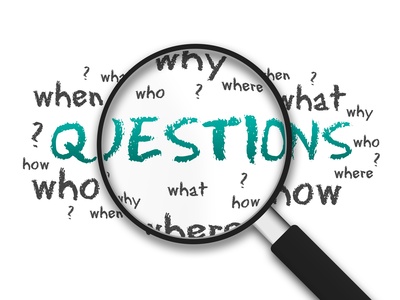 27
References
The Sexual Medicine Society of North America (SMSNA) https://www.smsna.org/patients/did-you-know/the-sex-positivity-movement-what-it-means-to-be-sex-positive 

Brennan, D. J., Hellerstedt, W. L., Ross, M. W., & Welles, S. L. (2007). History of Childhood Sexual Abuse and HIV Risk Behaviors in Homosexual and Bisexual Men. American Journal of Public Health, 97(6), 1107–1112. https://doi.org/10.2105/AJPH.2005.071423

Burton, K. L., Ritchwood, T. D., & Metzger, I. W. (2023). Structural Racism and Racial Trauma Among African Americans at Elevated Risk for HIV Infection. American Journal of Public Health, 113, S102–S106. https://doi.org/10.2105/ajph.2023.307223

Fields, E. L., Bogart, L. M., Smith, K. C., Malebranche, D. J., Ellen, J., & Schuster, M. A. (2015). “I always felt I had to prove my manhood”: Homosexuality, masculinity, gender role strain, and HIV risk among young Black men who have sex with men. American journal of public health, 105(1), 122-131.
28
Resources
Galeucia, M., & Hirsch, J. S. (2016). State and Local Policies as a Structural and Modifiable Determinant of HIV Vulnerability Among Latino Migrants in the United States. American Journal of Public Health, 106(5), 800–807. https://doi-org.proxygsu-afpl.galileo.usg.edu/10.2105/AJPH.2016.303081

Martin, J. I. & Knox, J. (1997). Self-Esteem Instability and Its Implications for Hiv Prevention among Gay Men. Health & Social Work, 22(4), 264–273. https://doi.org/10.1093/hsw/22.4.264

Opara, I., Lardier, D. T., Metzger, I., Herrera, A., Franklin, L., Garcia-Reid, P., & Reid, R. J. (2020). “Bullets Have no Names”: A Qualitative Exploration of Community Trauma Among Black and Latinx Youth. Journal of Child & Family Studies, 29(8), 2117–2129. https://doi.org/10.1007/s10826-020-01764-8

Parsons, J. T., Grov, C., & Golub, S. A. (2012). Sexual Compulsivity, Co-Occurring Psychosocial Health Problems, and HIV Risk Among Gay and Bisexual Men: Further Evidence of a Syndemic. American Journal of Public Health, 102(1), 156–162. https://doi.org/10.2105/AJPH.2011.300284

Town, M. A., Walters, K. L., & Orellana, E. R. (2021). Discriminatory distress, HIV risk behavior, and community participation among American Indian/Alaska Native men who have sex with men. Ethnicity & health, 26(5), 646-658.
29
[Speaker Notes: You may also add your own organization-specific resource slide in addition to the SCAETC Resources slide.]
Resources
National Clinician  Consultation Center http://nccc.ucsf.edu/
HIV Management
Perinatal HIV 
HIV PrEP 
HIV PEP line
HCV Management
Substance Use Management

Present on ECHO
https://hsc.unm.edu/scaetc/programs-services/echo.html​
AETC National HIV Curriculum https://aidsetc.org/nhc
AETC National Coordinating Resource Center https://targethiv.org/library/aetc-national-coordinating-resource-center-0
HIVMA Resource Directory https://www.hivma.org/globalassets/ektron-import/hivma/hivma-resource-directory.pdf 
Additional trainings scaetcecho@salud.unm.edu
www.scaetc.org
30
[Speaker Notes: IDEA Platform: Infectious Diseases Education & Assessment. https://idea.medicine.uw.edu/
AETC National HIV Curriculum: 6 core modules for self study; regularly updated; CME, CNE
Hepatitis C Online Curriculum: https://www.hepatitisc.uw.edu/
Hepatitis B Online Curriculum: https://www.hepatitisb.uw.edu/
National STD Curriculum: https://www.std.uw.edu/]
SCAETC Social Media
31